Муниципальное дошкольное образовательное учреждение «Детский сад «Дюймовочка»
Презентация на тему: «Само профилактика синдрома эмоционального выгорания педагогов «Скажем стрессу НЕТ»
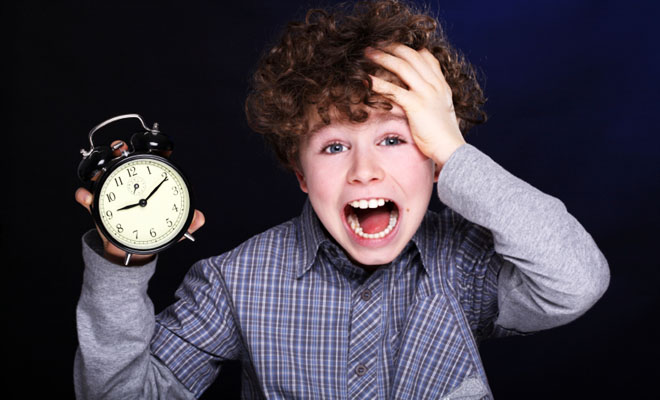 Подготовила и провела:
педагог-психолог Ожогина Любовь Геннадьевна
© Переславль-Залесский,  2018 г.
Цели и задачи семинара
Цель
Профилактика синдрома эмоционального выгорания.

Задачи
Познакомить участников  тренинга с синдромом профессионального (эмоционального)  выгорания. 
Обучение эффективным способам снятия эмоционального напряжения.
ПРЕДСТАВЛЕНИЕ О ПРОФЕССИОНАЛЬНОМ ВЫГОРАНИИ
Профессиональное выгорание — это синдром, развивающийся на фоне хронического стресса и ведущий к истощению эмоционально-энергетических и личностных ресурсов работающего человека.
Синдром профессионального выгорания — самая опасная профессиональная болезнь тех, кто работает с людьми: учителей, педагогов, воспитателей, психологов,— всех, чья деятельность невозможна без общения. 
Профессиональное выгорание возникает в результате внутреннего накапливания отрицательных эмоций без соответствующей «разрядки», или «освобождения» от них.
Стадии профессионального выгорания
ПЕРВАЯ СТАДИЯ:
• начинается с приглушением эмоций, сглаживанием остроты чувств и свежести переживаний; специалист неожиданно замечает: вроде бы все пока нормально, но... скучно и пусто на душе;
• исчезают положительные эмоции, появляется некоторая отстраненность в отношениях с членами семьи;
• возникает состояние тревожности, неудовлетворенности; возвращаясь, домой, все чаще хочется сказать: «Не лезьте ко мне, оставьте в покое!»
Симптомы профессионального выгорания
психофизические симптомы
• Чувство постоянной усталости не только по вечерам, но и по утрам, сразу после сна (симптом хронической усталости);
• ощущение эмоционального и физического истощения;
• снижение восприимчивости  в изменениях внешней среды (отсутствие любопытства на новизну или реакции страха на опасную ситуацию);
• общая слабость, снижение активности и энергии;
• частые беспричинные головные боли, расстройства желудочно-кишечного тракта;
• резкая потеря или резкое увеличение веса;
• полная или частичная бессонница;
• постоянное заторможенное, сонливое состояние и желание спать в течение всего дня;
• одышка или нарушения дыхания при физической или эмоциональной нагрузке;
• заметное снижение внешней и внутренней сенсорной чувствительности: ухудшение зрения, слуха, обоняния и осязания, потеря внутренних, телесных ощущений.
ВТОРАЯ СТАДИЯ:
• возникают недоразумения с клиентами, профессионал в кругу своих коллег начинает с пренебрежением говорить о некоторых из них;
• неприязнь начинает постепенно проявляться в присутствии клиентов — вначале это с трудом сдерживаемая антипатия, а затем и вспышки раздражения. 
• Подобное поведение — это неосознаваемое им самим проявление чувства самосохранения при общении, превышающем безопасный для организма уровень.
социально-психологические симптомы
• Безразличие, скука, пассивность и депрессия (пониженный эмоциональный тонус, чувство подавленности);
• повышенная раздражительность на незначительные, мелкие события;
• частые нервные срывы (вспышки немотивированного гнева или отказы от общения, уход в себя);
• постоянное переживание негативных эмоций, для которых во внешней ситуации причин нет (чувство вины, обиды, стыда, подозрительность, скованность);
• чувство неосознанного беспокойства и повышенной тревожности (ощущение, что «что-то не так, как надо»);
• чувство гиперответственности и постоянное чувство страха, что «не получится» или «я не справлюсь»;
• общая негативная установка на жизненные и профессиональные перспективы (по типу «как ни старайся, все равно ничего не получится»).
ТРЕТЬЯ СТАДИЯ:
• притупляются представления о ценностях жизни, эмоциональное отношение к миру «уплощается», человек становится опасно равнодушным ко всему, даже к собственной жизни;
• такой человек по привычке может еще сохранять внешнюю респектабельность и некоторый апломб, но его глаза теряют блеск интереса к чему бы то ни было, и почти физически ощутимый холод безразличия поселяется в его душе.
ТРЕТЬЯ ГРУППА:
поведенческие симптомы
• Ощущение, что работа становится все тяжелее и тяжелее, а выполнять ее — все труднее и труднее;
• сотрудник заметно меняет свой рабочий режим (увеличивает или сокращает время работы);
• постоянно, без необходимости, берет работу домой, но дома ее не делает;
• руководитель затрудняется в принятии решений;
• чувство бесполезности, неверие в улучшения, снижение энтузиазма по отношению к работе, безразличие к результатам;
• невыполнение важных, приоритетных задач и «застревание» на мелких деталях, не соответствующая служебным требованиям трата большей части рабочего времени на мало осознаваемое или не осознаваемое выполнение автоматических и элементарных действий;
• дистанцированность от сотрудников и клиентов, повышение неадекватной критичности;
• злоупотребление алкоголем, резкое возрастание выкуренных за день сигарет, применение наркотических средств.
Стресс
Стресс - это состояние напряжения, возникающее в результате действия сильного раздражителя необычной ситуации. 
Стресс необходим в жизни человека. Он помогает приспособиться к новым условиям, влияет на работоспособность творчество, учит нас преодолевать препятствия на жизненном пути, мобилизовать собственные силы и становиться уверенными в себе. 
В то же время стресс, если он действует долго, может стать разрушительным для человека, от него страдают самые слабые органы.
Тест «Скрытый стресс»
Девять ситуаций. Задумайтесь, которые из них заставляют вас нервничать больше.
1. Вы хотите позвонить, но нужный номер постоянно занят.
2. Вы замечаете, что кто-то за вами следит.
3. Вы с кем-то разговариваете, а другой постоянно вмешивается в вашу беседу.
4. Кто-то прерывает план ваших мыслей.
5. Кто-то бессмысленно повышает голос.
6. Вы плохо себя чувствуете, когда видите комбинацию цветов, которые по вашему мнению не сочетаемы.
7. Когда вы здороваетесь с кем-то за руку и не чувствуете никакой дружбы.
8. Когда вы разговариваете с человеком, который ориентируется в теме беседы лучше вас.
9. Когда вы что-то рассказываете человеку и видите, что он вас не слушает.
Если более 5 ситуаций тяжеловаты для вас, это означает, что обычные проблемы сильно расшатали вашу нервную систему. Возьмите себя в руки.
Как действовать в стрессовой ситуации?
1. Выясните, что именно вас беспокоит и задевает за живое. Расскажите о том, что вас беспокоит, близкому человеку. Это особый психологический прием: проанализировав свою проблему вслух, вы доберетесь до корня своих проблем и найдете выход из ситуации.
2. Спланируйте свой день. Ученые заметили, что для человека, состояние которого приближается к стрессовому, время ускоряет свой бег. Поэтому он испытывает непомерную загруженность и нехватку времени.
3. Научитесь управлять своими эмоциями. Вырваться из стрессового круга поможет простейшее йоговское упражнение. Закройте глаза и мысленно перенеситесь на берег океана. Поднимите руки вверх и разведите в стороны, представляя, как в них входит энергия. Сложите их одна на другую - левая снизу. Этого вполне достаточно, чтобы отдохнуть, насытить мозг кислородом и успокоиться. Не забывайте хвалить себя каждый раз, когда вам удастся справиться с волнением. 
4. Улыбайтесь, даже если вам не очень хочется. Смех положительно влияет на иммунную систему, активизируя Т-лимфоциты крови. В ответ на вашу улыбку, организм будет производить желаемые гормоны радости.
5. Используйте агрессивную энергию в мирных целях. Напишите «возмутительное» письмо, и со всей яростью, на которую вы способны, сожгите его, или разорвите на кусочки (этот метод уместно использовать в работе с агрессивными детьми).
6. Употребляйте витамин Е. Он повышает иммунитет и устойчивость организма к стрессам. Кстати, этот витамин содержится в картофеле, сое, кукурузе, моркови, ежевике, грецких орехах.
7. Есть много различных систем аутотренинга. К сожалению, чтобы овладеть ими, у нас часто не хватает терпения и времени.
Советы для преодоления стресса
Определите для себя главные жизненные цели и сосредоточьте усилия на их достижении.
Не пренебрегайте общением.
Сделайте шаги для устранения причин напряжения.
Используйте короткие паузы (минуты ожидания, вынужденной бездеятельности) для расслабления.
Позаботьтесь о психотерапевтическом воздействии среды, которая вас окружает (цвет).
Обсуждайте с близкими людьми свои проблемы.
Научитесь слушать, чтобы понять собеседника.
Найдите резервы времени.
Отдыхайте вместе с семьей.
Найдите место для юмора и смеха в вашей жизни.
Музыка - это тоже психотерапия.
Физические упражнения снимают нервное напряжение.
Поможет смена деятельности, когда положительные эмоции от приятного занятия вытесняют проблемы.
Почему нужно уметь расслабляться?
Расслабление - это искусство и наука одновременно
Релаксация - это мышечное и психическое расслабление для восстановления жизненных сил, и овладевший этой техникой, сможет не только эффективно отдыхать, но и плодотворно работать. Технику релаксации может легко усвоить каждый, нужны лишь ежедневные тренировки в течение 5 - 10 мин.
Качества, помогающие избежать профессионального выгорания
Во-первых:
• хорошее здоровье и сознательная, целенаправленная забота о своем физическом состоянии (постоянные занятия спортом, здоровый образ жизни).
• высокая самооценка и уверенность в себе, своих способностях и возможностях.
Во-вторых:
• опыт успешного преодоления профессионального стресса;
• способность конструктивно меняться в напряженных условиях;
• высокая мобильность;
• открытость;
• общительность;
• самостоятельность;
• стремление опираться на собственные силы.
В-третьих:
• способность формировать и поддерживать в себе позитивные, оптимистичные установки и ценности — как в отношении самих себя, так и других людей и жизни вообще.
СПАСИБО ЗА ВНИМАНИЕ!